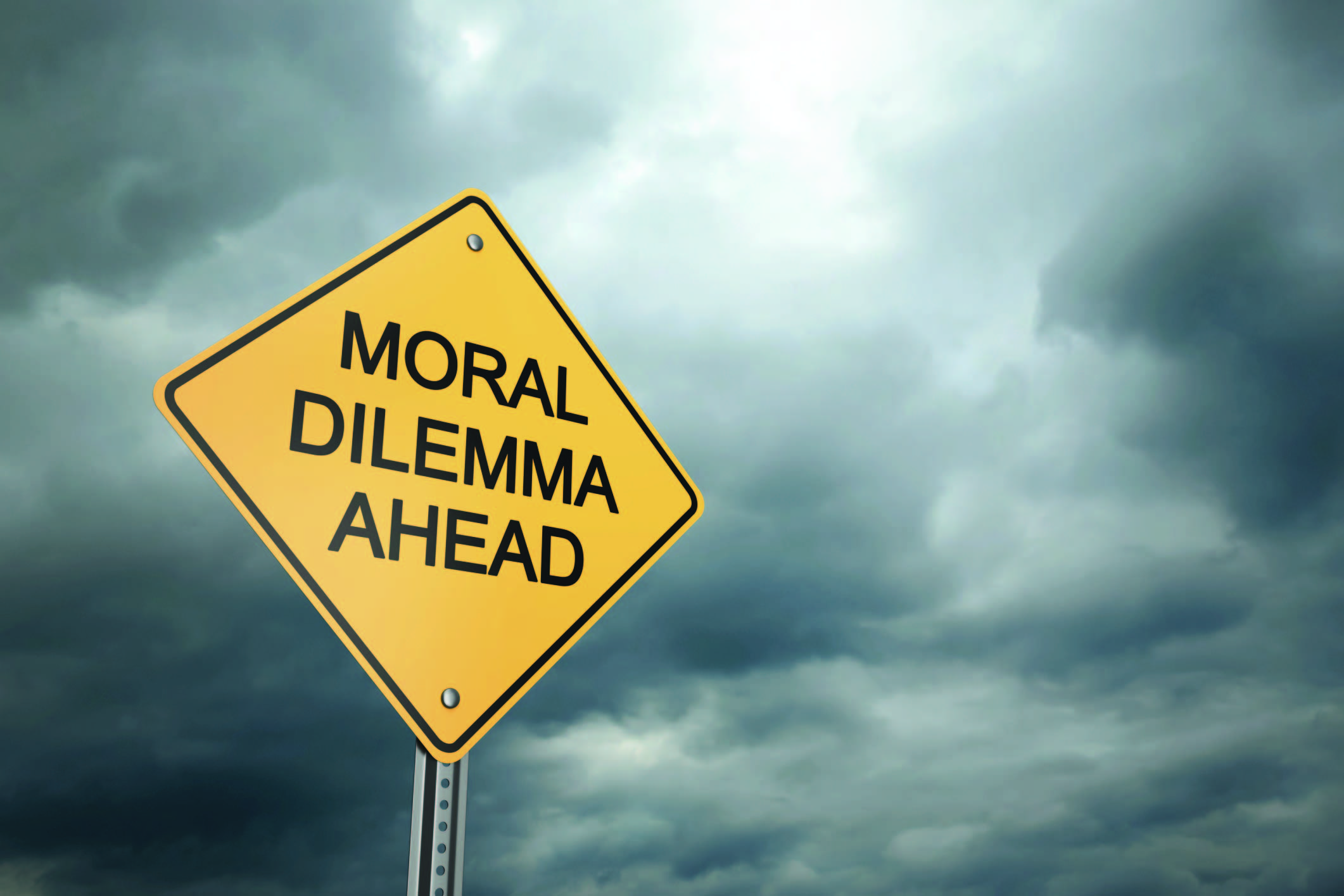 Sermon Theme
Our Christian response to 
Moral and Ethical Issues
Daniel 
1:1-8
By Rev. Paul Royappa
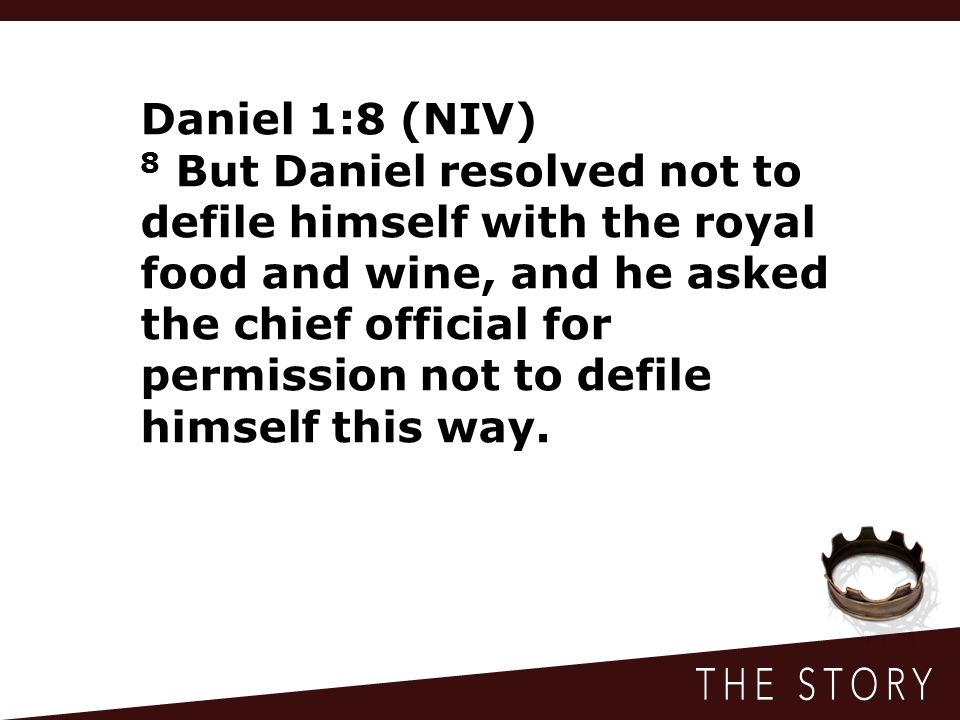 Our Christian response to Moral and Ethical Issues
Biblical Principle No.1 
 Resolve to purify yourself
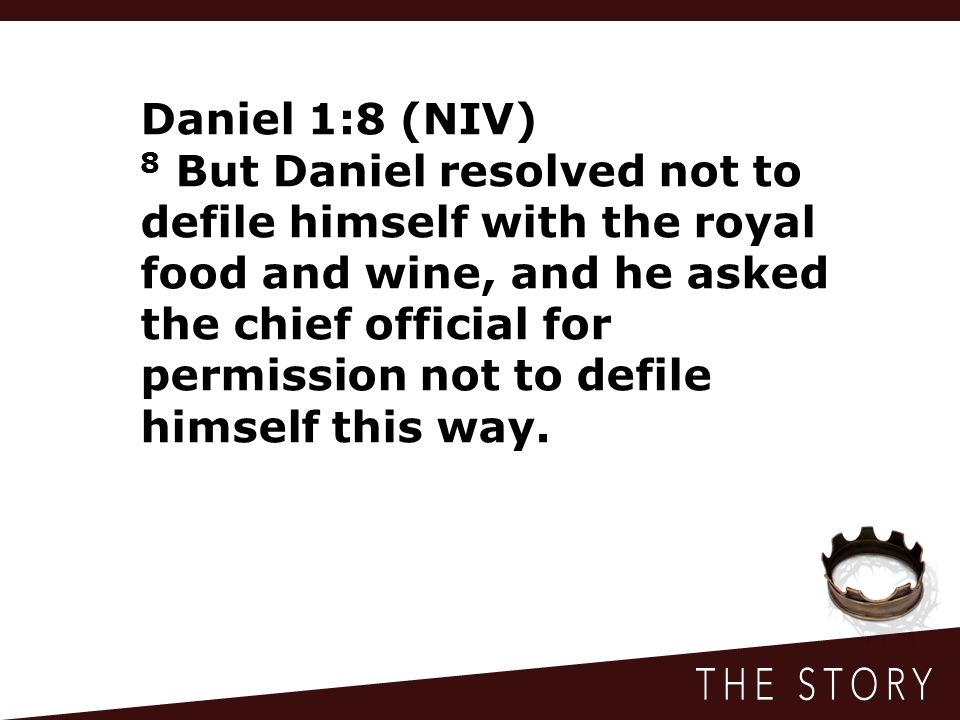 Our Christian response to Moral and Ethical Issues
Biblical Principle No.2
Resolve to be true to God’s Word (God’s Laws) in every aspect of life